«ИНСОН ҲУҚУҚЛАРИ ва ХАЛҚАРО ҲУҚУҚ» КАФЕДРАСИ
Мавзу: Инсон ҳуқуқлари бўйича халқаро ва миллий механизмлар. Инсон ҳуқуқларига оид халқаро стандартлар
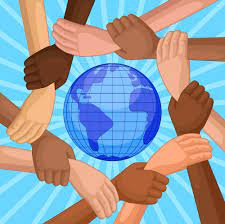 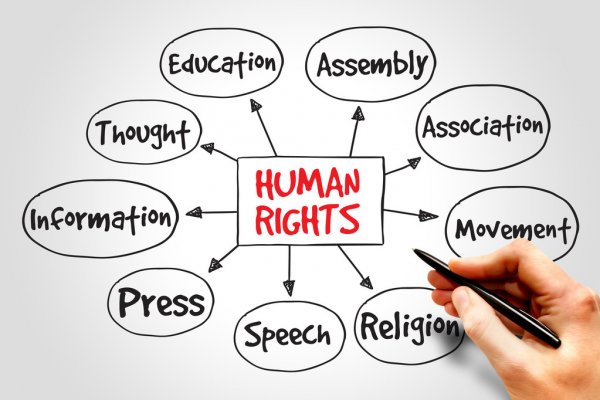 1-§.
БМТ – халқаро тинчлик ва хавфсизликни қўллаб-қувватлаш ва мустаҳкамлаш, давлатлараро ҳамкорликни ривожлантириш  ва инсон ҳуқуқларини химоя этиш мақсадида ташкил этилган халқаро ташкилот.
БМТ тизими жуда ҳам мураккаб бўлган халқаро ташкилотлар, жамғармалар, органлар, қўмиталар, комиссиялар ва бошқа тузилмалардан иборат.
БМТнинг Инсон ҳуқуқлари бўйича органлари
Асосий органлари
Ёрдамчи органлари
Шартномавий органлари
Ихтисослашган органлари
1-§.
ИНСОН ҲУҚУҚЛАРИНИ ҲИМОЯ ҚИЛИШ БЎЙИЧА ХАЛҚАРО МЕХАНИЗМЛАР
Минтақавий
Универсал
БМТ
Конвенциявий органлар (инсон ҳуқуқларига оид 10 қўмита)
БМТнинг шартномавий органлари
Инсон ҳуқуқлари бўйича қўмита.
Иқтисодий, ижтимоий ва маданий ҳуқуқлар бўйича;
Ирқий камситишларни бартараф этиш бўйича;
Бола ҳуқуқлари бўйича қўмита.
Аёлларга нисбатан камситишни бартараф этиш бўйича қўмита.
Ногиронлар ҳуқуқлари бўйича қўмита.
Куч остида йўқолиш (мажбурий йўқ қилиш) бўйича қўмиталар.
 (9+1) - Қийноқларга қарши қўмита - Қийноқларнинг олдини олиш бўйича қуйи қўмита
Барча мехнаткаш-мигрантлар ва уларнинг оила аъзолари ҳуқуқларни ҳимоя қилиш бўйича қўмита.
Низом буйича ташкил этилган махсус 6 та органлар ва улар қошида ташкил этилган ёрдамчи органлар: 
БМТ Бош Ассамблеяси.
БМТ Хавфсизлик Кенгаши.
Иқтисодий ва Ижтимоий Кенгаш Камситишларнинг олдини олиш ва кам сонли миллатларни ҳимоя этиш бўйича кичик комиссия (1947.
БМТнинг Васийлик бўйича кенгаши.
БМТ Котибияти.
БМТ Халқаро суди.
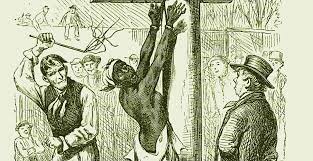 1-§.
1. БМТ тизимида 6 та бош орган(Асосий органлар)
1. Бош Ассамблея, 
2. Хавфсизлик кенгаши 
3. Иқтисодий ва Ижтимоий кенгаш 
4. Васийлик кенгаши (ҳозирги пайтда фаолиятини тўхтатган)
5. Котибият Нью-Йоркдаги қароргоҳида фаолият кўрсатади
6. Халқаро суд. Гаага (Нидерландия)да жойлашган
БМТнинг инсон ҳуқуқлари соҳасида бир қатор универсал халқаро келишувлар асосида ташкил этилган шартномавий органлари, яъни инсон ҳуқуқларига оид жами 10 та қўмита мавжуд. 
Ўнинчи қўмита бу «Қийноқнинг олдини олиш қўмитаси» бўлиб, у Қийноқларга қарши қўмита қошида таъсис этилган.
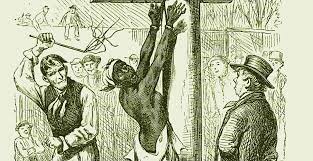 1-§.
Бош ассамблея
Иқтисодий ва ижтимоий кенгаш
БМТнинг бош вакиллик органи саналади. Ассамблея Ташкилотнинг барча аъзо-давлатларидан ташкил топади. Ҳозирги кунда Бош Ассамблеяга аъзо давлатлар сони 193 тани ташкил этади.
Бош Ассамблея тавсиялари давлатлар учун ҳуқуқий мажбуриятлар юзага келтирмайди.
БМТ ва унинг тизимидаги ташкилотларнинг иқтисодий ва ижтимоий фаолиятини мувофиқлаштириш учун масъул бўлган асосий орган.
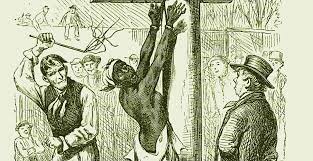 1-§.
Хавфсизлик кенгаши
БМТга аъзо давлатлар Хавфсизлик Кенгашига халқаро тинчлик ва хавфсизликни сақлаш учун бош жавобгарликни юклайди.
Хавфсизлик кенгаши ўн бешта аъзодан иборат, уларнинг беш нафари доимий аъзо ҳисобланади (АҚШ, Буюк Британия, Россия, Хитой ва Франция). Фақатгина Кенгашнинг доимий аъзолари бўлган ушбу «катта бешлик» вето (маън этиш) хуқуқига эга. 
	Хавфсизлик Кенгашида муҳокама қилинадиган масалалар Кенгаш аъзоларининг бир фикрда бўлишини талаб қилади. Улардан бирортаси муҳокама қилинаётган қарорнинг қабул қилинишига розилик билдирмаса, қарор рад қилинган ҳисобланади. 
	Хавфсизлик кенгаши резолюция(қарор)лари қабул қилиниши учун Кенгашнинг тўққиз аъзоси ёқлаб овоз бериши керак. Агар доимий аъзоларининг биттаси қарши овоз берса, резолюция(қарор) қабул қилинмайди
	Ҳар қандай давлатни Ташкилот Аъзолигига қабул қилиш Хавфсизлик Кенгашининг тавсиясига мувофиқ Бош Ассамблея қарори билан амалга оширилади (БМТ Низоми 4-моддаси).
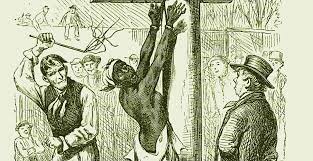 1-§.
Хавфсизлик кенгаши
Агар Хавфсизлик Кенгаши Ташкилотнинг бирон-бир Аъзосига қарши огоҳлантирувчи ёки мажбурловчи характердаги чораларни кўрган бўлса, Бош Ассамблея Хавфсизлик Кенгашининг тавсиясига мувофиқ, унинг Ташкилот Аъзоси сифатидаги тегишли ҳуқуқ ва имтиёзларидан фойдаланишини тўхтатиб қўйишга ҳақли. Бу ҳуқуқ ва имтиёзлардан фойдаланишни Хавфсизлик Кенгаши қайта тиклаши мумкин(БМТ Низоми 5-моддаси).
Ташкилотнинг БМТ Низомида кўрсатилган принципларни муттасил равишда бузиб келган Аъзоси Хавфсизлик Кенгашининг тавсиясига биноан Бош Ассамблея Ташкилотидан чиқарилиши мумкин (БМТ Низоми 6-моддаси).

	Хавфсизлик Кенгаши ўз қарорларини амалга ошириш учун қуролли кучлардан фойдаланиш билан алоқадор бўлмаган ҳар қандай чоралар кўриш кераклигини ҳал этишга вакил қилинади ва у Ташкилот Аъзоларидан шундай чораларни кўришни талаб қила олади. Бу чораларга иқтисодий муносабатларни, темир йўл, денгиз, ҳаво, почта, телеграф, радио ёки бошқа алоқа воситаларини тўла ёки қисман тўхтатиш, шунингдек, дипломатик муносабатларни узиб қўйиш кириши мумкин (БМТ Низоми 41-моддаси).
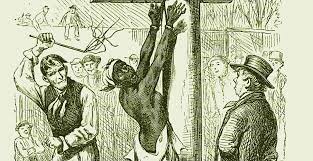 Давлатларнинг халқаро ташкилотларга аъзо бўлиши уларнинг халқаро ташкилотлар томонидан қабул қилинган халқаро шартномалар нормаларига амал қилишга мажбурлигини англатмайди. 
БМТ Конвенцияларига қўшилиш аъзо давлатларга конвенцияларда белгиланган қоидаларни бажариш мажбуриятини юклайди.
 Халқаро ташкилотлар томонидан қабул қилинган халқаро шартномалар нормалари мазкур шартномага қўшилган давлатлар учунгина мажбурий аҳамият касб этади. Профессор А.Гефтер “агар давлат ўз фуқароларининг ҳуқуқ ва эркинликларини топтаса, ушбу давлат билан алоқани тўхтатиш лозим. Бироқ унинг ички ишларига қуролли кучлар билан аралашмаслик лозим”- деб, таъкидлайди.
Бироқ, 1969 йилда қабул қилинган “Халқаро шартномалар ҳуқуқи тўғрисида”ги Вена конвенцияси халқаро ҳуқуқнинг барча субъектларига тааллуқли.
Сабаби
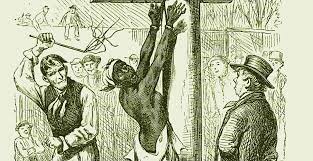 Сабаби,
Халқаро ҳуқуқнинг барча субъектлари учун мажбурийлиги. БМТ Низомининг 2-моддаси 6-бандига мувофиқ ташкилот аъзоси ҳисобланмаган давлатларнинг ушбу принципларга мувофиқ ҳаракат қилишларини таъминлайди
Халқаро ҳуқуқнинг қолган барча принципларига нисбатан биринчи даражадаги аҳамиятлилиги (БМТ Низомининг 3-моддаси, 1969 йилги Вена конвенциясининг 53-моддаси)
Ҳар қандай амалдаги шартнома ёки умумий халқаро ҳуқуқда бирор бир янги пайдо бўлган императив (буюрувчи) норма Вена конвенциясига зид бўлса, ундай шартнома ёки нормаларнинг бекор қилиниши ёки ҳақиқий ҳисобланмаслиги (Вена конвенциясининг 64-моддаси).
БМТ котибияти
1-§.
Халқаро суд
БМТнинг асосий судлов органи. Давлатлар ўртасидаги юридик низоларни уларнинг розилиги билан ҳал қилади ва ҳуқуқий масалалар бўйича тавсиявий хулосалар беради.
Котибият БМТнинг кундалик фаолиятига масъул бўлган ташкилотнинг бош органларидан бири саналади. 
	Котибият функциясининг ўзига хослиги шундаки, БМТ Низоми унга ҳуқуқни ҳимоя қилиш соҳасида аниқ мажбуриятлар юкламайди.
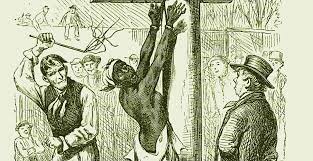 2. Юқорида санаб ўтилган шартномавий органларнинг барчасида шикоятлар беришга оид механизмлар кучга кирмаган. Айни дамда инсон ҳуқуқлари бўйича қуйидаги 8 та шарномавий органлар муайян вазиятларда шахсий(индивидуал)  шикоят ва мурожаатларни қабул қилиши ва кўриб чиқиши мумкин:
1-§.
Инсон ҳуқуқлари бўйича қўмита
Қийноқларга қарши Қўмита
Фуқаровий ва сиёсий ҳуқуқлар тўғрисидаги халқаро пактнинг бажарилишини назорат қилади. 
Фуқаровий ва сиёсий ҳуқуқлар тўғрисидаги халқаро пактда ифодаланган ҳуқуқлари бузилган шахсларнинг хабарларини қабул қилиш ва кўриб чиқиш ваколатига эга. 
Бироқ, Қўмита Пакт иштирокчиси саналган, лекин Фуқаровий ва сиёсий ҳуқуқлар тўғрисидаги халқаро пактга доир факультатив баённома ратификация қилмаган давлатлар устидан берилган индивидуал хабарларни қабул қилмайди.

Фуқаровий ва сиёсий ҳуқуқлар тўғрисидаги халқаро пактга доир факультатив баённома. 1-модда. 1966 йил 16 декабрь, Нью-Йорк
1984 йилги Қийноқларга ҳамда муомала ва жазолашнинг бошқа шафқатсиз, ғайриинсоний ёки қадр-қимматни камситадиган турларига қарши Конвенция бажарилишини назорат қилади
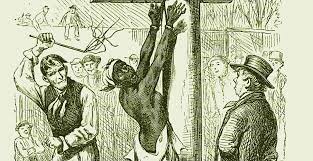 Иқтисодий, ижтимоий ва маданий ҳуқуқлар бўйича қўмита
Ирқий камситишнинг барча шаклларига барҳам бериш тўғрисидаги Қўмита
1966 йилги Иқтисодий, ижтимоий ва маданий ҳуқуқлар бўйича халқаро Пактнинг бажарилишини назорат қилади.
1966 йилги Ирқий камситишнинг барча шаклларига барҳам бериш тўғрисидаги халқаро конвенцияни бажарилишини назорат қилади.
Хотин-қизларни камситишнинг барча шаклларига барҳам бериш тўғрисидаги Қўмита
1979 йилги Хотин-қизларни камситишнинг барча шаклларига барҳам бериш тўғрисидаги конвенцияни назорат қилади.
Бола ҳуқуқлари бўйича Қўмита
Ногиронлар ҳуқуқлари бўйича Қўмита
1989 йилги Бола ҳуқуқлари тўғрисидаги Конвенцияни бажарилишини назорат қилади.
2006 йилда ташкил топган бўлиб, Ногиронлар ҳуқуқлари тўғрисидаги конвенция бажарилиши устидан назорат қилади.
1-§.
Меҳнаткаш-мигрантлар бўйича қўмита
Меҳнаткаш-мигрантлар бўйича қўмитанинг индивидуал шикоятлар билан ишлаш механизми ҳали кучга кирмаган.  Меҳнаткаш-мигрантлар ҳуқуқлари бўйича қўмитага «Барча меҳнаткаш-мигрантлар ва уларнинг оила аъзоларининг ҳуқуқларини ҳимоя қилиш тўғрисида» БМТ конвенцияси қоидалари иштирокчи давлатлар томонидан бузилганлиги тўғрисида конвенциянинг 77-моддасида белгиланган тартибда ариза берилса, шахсий(индивидуал) хабарларни қабул қилиш ва кўриб чиқиш ваколати берилган. Бироқ индивидуал шикоятлар бўйича механизм 10 та иштирокчи давлатдан 77-модда 1-қисмида белгиланган тартибда ариза берилса, кейин индивидуал шикоятларни кўриб чиқиш бўйича механизм кучга кириши белгилаб қўйилган. 77-модда 1-қисмининг мазмуни “иштирокчи давлатлар қўмитанинг ўз юрисдикциясига тегишли бўлган шахслардан хабарларни қабул қилиш ва кўриб чиқиш ваколатини тан олиши тўғрисида қўмитага ариза бериши”.
2006 йилда ташкил топган бўлиб, Барча меҳнаткаш-мигрантлар ва уларнинг оилалари аъзолари ҳуқуқларини ҳимоя қилиш бўйича конвенцияни бажарилиши устидан назорат қилади.
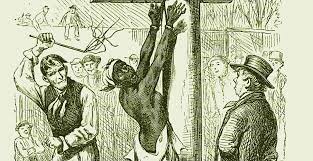 Қўмитага мурожаат қилиш шартлари
1
Халқаро ташкилотга аъзолик. Масалан: БМТ-га
2
Унинг бирорта конвенциясини ратификация қилиш
Конвенциянинг факультатив протоколини ратификация қилиш
3
Барча ички инстанциялардан ўтган бўлиш(маъмурий ва суд идоралари)
4
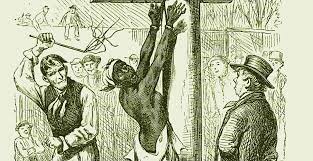 1-§.
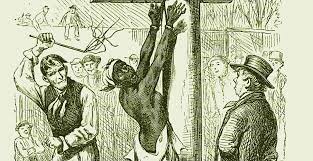 1-§.
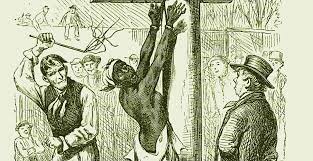 3. Инсон ҳуқуқлари ҳимояси бўйича БМТнинг  ёрдамчи органларига унинг асосий органлари фаолиятига кўмаклашувчи кўп сонли турли қўмиталар, комиссиялар ва бошқа номдаги турли органларни киритиш мумкин.
1-§.
Инсон ҳуқуқлари бўйича кенгаш
Инсон ҳуқуқлари бўйича Кенгаш, Иқтисодий ва Ижтимоий Кенгаш ҳамда БМТ Бош Ассамблеяси ўзларининг ҳар йилги сессияларида инсон ҳуқуқларини қўпол ва тизимли бузиш ҳоллари билан боғлиқ воқеалар ва амалиётни муҳокама этиб боради ва улар юзасидан ўз тавсияларини ишлаб чиқади. Алоҳида давлатлар томонидан ўзларининг ҳуқуқий ҳимоя қилиш мажбуриятларига риоя этилиши устидан бевосита назоратни амалга оширади.
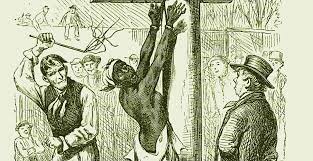 3. БМТнинг Инсон ҳуқуқлари кенгаш
1-§.
2020 йил 13 октябрь куни Ўзбекистон БМТ Инсон ҳуқуқлари бўйича кенгаши аъзоси этиб сайланди.  
13 октябрь куни Кенгашдаги 15 та бўш ўрин учун овоз берилди. 
Кенгашга Ўзбекистон билан бирга Россия, Куба, Габон, Боливия, Хитой, Кот-д'Ивуар, Франция, Малави, Мексика, Непал, Покистон, Сенегал, Буюк Британия ва Украина сайланган. Ушбу янги аъзолар 2021 йил 1 январдан ўз фаолиятини бошлади.

Ўзбекистон Республикаси Президенти томонидан БМТ Инсон ҳуқуқлари бўйича кенгашининг 46-сессиясидаги нутқида (21.02.2021 й.) берилган таклиф ва амалга оширилиши кутилаётган вазифалар:
Имконияти чекланган шахсларнинг ўз қобилиятини тўла рўёбга чиқариш масалалари бўйича Минтақавий кенгаш тузиш; 
“Инсон ҳуқуқлари соҳасида таълим” декларациясининг 10 йиллигига бағишлаб Олий комиссар бошқармаси билан биргаликда глобал форум ўтказиш;
Судьялар кенгашлари фаолиятининг универсал принципларини ишлаб чиқиш масаласини кўриб чиқиш таклиф этилган.
Бирлашган Миллатлар Ташкилоти шафелигида Ёшлар ҳуқуқлари бўйича бутунжаҳон конференциясини ўтказиш; 
БМТ Иқтисодий ва ижтимоий кенгашининг ўнинчи форумида Ёшлар ҳуқуқлари тўғрисидаги конвенция лойиҳасини тақдим этиш; 
Ёшлар ҳуқуқлари бўйича махсус маърузачи институтини таъсис этиш масаласини киритишга тайёргарлик кўриш;
2021 йилда, яъни Болалар меҳнатига барҳам бериш халқаро йилида Болалар Омбудсмани тўғрисидаги қонунни қабул қилиш;
Қийноқларга қарши конвенциянинг Факультатив протоколини ратификация қилиш режалаштирилган.
	Ўзбекистоннинг Женева шаҳридаги БМТ бўлинмаси ва бошқа халқаро ташкилотлардаги доимий вакили Улуғбек Лапасов 2022 йил учун БМТ Инсон ҳуқуқлари бўйича кенгаши раисининг ўринбосари лавозимида иш бошлади. Номзодни Осиё-Тинч океани минтақавий гуруҳига аъзо давлатлар бир овоздан маъқуллаган.
Хотин-қизларнинг аҳволи бўйича Комиссия
1-§. Инсон ҳуқуқлари ҳимояси бўйича БМТнинг  ёрдамчи органларига унинг асосий органлари фаолиятига кўмаклашувчи кўп сонли турли қўмиталар, комиссиялар ва бошқа номдаги турли органларни киритиш мумкин.
1-§.
Комиссиянинг вазифалари доирасига хотин-қизларнинг сиёсий, иқтисодий, фуқаровий, ижтимоий соҳалар ва таълим соҳасидаги ҳуқуқларини рағбатлантириш тўғрисида Иқтисодий ва Ижтимоий Кенгашга тавсиялар ва маърузалар тайёрлаш, шунингдек эркаклар билан хотин-қизларнинг тенг ҳуқуқлилиги принципини амалга ошириш мақсадида хотин-қизлар ҳуқуқлари соҳасидаги энг муҳим муаммолар бўйича чора-тадбирлар қабул қилиш тўғрисида тавсиялар ва таклифлар тайёрлаш вазифалари киради.
Инсон ҳуқуқлари бўйича олий комиссар бошқармаси
1-§.
Инсон ҳуқуқлари бўйича котибият БМТнинг Инсон ҳуқуқлари бўйича олий комиссари бошқармасида, яъни Инсон ҳуқуқлари бўйича собиқ марказда иш олиб боради.
	Олий комиссар ўз вазифасини бажарар экан, Бош Ассамблея, Иқтисодий ва Ижтимоий Кенгаш ҳамда Инсон ҳуқуқлари комиссиясининг умумий ваколатлари, вазифалари доирасида ва қарорлари асосида иш олиб боради. 
	Олий комиссар кенг ваколатларга эга бўлиб, бу ваколатлар унга амалда инсон ҳуқуқлари соҳасидаги ҳар қандай муаммони кўриб чиқиш ва инсон ҳуқуқларини бузиш ҳолларининг олдини олишга қаратилган дунё миқёсидаги фаолиятда фаол тарзда иштирок этиш имконини беради. 
	Шунингдек, бошқармага жаҳонда инсон ҳуқуқларини бузиш ҳоллари давом этишига йўл қўймаслик ишида етакчи роль ўйнаш имконияти берилган.
БМТнинг Қочоқлар ишлари бўйича олий комиссари бошқармаси
1-§.
БМТнинг Қочоқлар ишлари бўйича олий комиссари бошқармаси(1949 й.) қочоқларнинг, қадрдон гўшасидан кўчишга мажбур бўлган шахсларнинг, апатрид ва репатриантларнинг аҳволи билан боғлиқ масалалар, уларнинг ҳуқуқларини ҳимоя қилиш ҳамда улар билан боғлиқ муаммоларни лозим даражада ва узил-кесил ҳал этишга оид масалалар билан шуғулланади.
Мазкур бошқарма қочоқлар ҳуқуқларини 1951 йилги Қочоқлар мақоми тўғрисидаги Конвенция ҳамда шу Конвенцияга доир 1967 йилги Қочоқлар мақомларига  тааллуқли протоколга мувофиқ таъмин этади.
	Аҳдлашувчи давлат ҳудудида ўзига бошпана берилишини сўраган қочоқ, башарти нуфузли ҳокимият органларига дарҳол учрашган бўлса, мазкур давлат ҳудудига қонунга хилоф равишда кирганлик ёки мазкур давлат ҳудудида қонунга хилоф равишда бўлганлик учун жазога тортилмайди (31-модда).
	Аҳдлашаётган давлатлар ҳеч бир тарзда қочоқларни уларга ирқи, дини, фуқаролиги, муайян ижтимоий гуруҳга мансублиги ёки сиёсий эътиқоди оқибатида ҳаётлари ёки эркинликларига хавф туғдирадиган мамлакатларга чиқариб юбормайди ёки қайтариб бермайди (33-модда).  
Қочоқ бу - Ирқи, эътиқоди, фуқаролиги, муайян ижтимоий гуруҳ ёки сиёсий эътиқоди бўйича таъқиб қилиниш жабрдийдаси бўлишининг асосли хавфи сабабли фуқароси бўлган мамлакат ташқарисида ҳамда ушбу мамлакат ҳимоясидан фойдалана олмайдиган ёхуд ана шундай хавф оқибатида фойдаланишни хоҳламайдиган; ёки муайян фуқароликка эга бўлмаган ва ўзи аввалги одатий яшаб келган мамлакат ташқарисида бўлгани ҳолда ана шундай хавфлар оқибатида қайтиб кела олмайдиган ёхуд қайтиб келишни хоҳламайдиган шахс. (1-модда).
БМТнинг Қочоқлар ишлари бўйича олий комиссари бошқармаси
1-§.
БМТ ташкил топган давридан бошлабоқ қочоқларнинг, қадрдон гўшасидан кўчишга мажбур бўлган шахсларнинг, апатрид ва репатриантларнинг аҳволи билан боғлиқ масалаларга катта эътибор бериб келади.
Казус 1. Тўрт нафар фарзандга эга бўлган қочоқлар оиласи А давлатдан ноқонуний равишда чегарани кечиб ўтиб Б давлатнинг ҳудудига кириб келади. Сабаб: А давлатда уларнинг маълум миллатга мансублилига кўра қуролланган жангарилар томонидан шавқатсиз хунрезликлар амалга оширилган эди. Қочоқлар оиласи Б давлатнинг ҳудудида қисқа муддат ичида ўзига уй топиб яшашни бошлашди, аммо, керакли органларга мазкур давлат ҳудудига кириб келишганлиги ҳақида маълум қилишмади.
Савол: 
1. Мазкур оилага нисбатан Б давлатнинг масул органлари қандай чоралар кўрилади? Уларни ўзлари илгари истиқомат қилган А давлатга қайтариб юборишни ҳуқуқий асослари қандай?
БМТнинг ихтисослашган муассасаларига қуйидагилар киради
1. Бутунжаҳон метеорология ташкилоти.
2. Бутунжаҳон соғлиқни сақлаш ташкилоти.
3. Бутунжаҳон Интеллектуал Мулк Ташкилоти.
4. Бутунжаҳон почта иттифоқи
5.  Халқаро валюта фонди.
6. Халқаро меҳнат ташкилоти.
7. Халқаро электр алоқаси иттифоқи.
8. Халқаро қишлоқ хўжалигини ривожлантириш фонди.
9. БМТнинг Озиқ-овқат ва қишлоқ хўжалиги масалалари бўйича ташкилоти.
10. Жаҳон туризм ташкилоти 
11. БМТнинг Таълим, фан ва маданият масалалари бўйича ташкилоти (ЮНЕСКО);
12. Саноат ривожланиши бўйича БМТ (ЮНИДО)
13. Халқаро ривожланиш ассоциацияси.
14. Халқаро тараққиё ва тикланиш банки.
15. Халқаро молия корпорацияси.
16. Фуқаролик авиацияси халқаро ташкилоти (ИКАО)
17. Халқаро денгиз ташкилоти
БМТнинг Болалар фонди (ЮНИСЕФ) ва инсон ҳуқуқлари-ихтисослашаган муассаса
1-§.
Иккинчи жаҳон урушидан кейинги Европада ва Хитойда болаларнинг озиқ-овқат, дори-дармон ва кийим-кечакка бўлган кундалик зарур эҳтиёжларини тўлароқ қондириш мақсадида 1946 йилда БМТ Бош Ассамблеясининг биринчи сессиясида ЮНИСЕФ таъсис этилган. 
	1950 йилда БМТ Бош Ассамблеяси мазкур Фонд фаолиятининг асосий йўналиши ривожланаётган мамлакатлар болаларининг манфаатлари кўзланган дастурни амалга оширишдан иборат дея қарор қабул қилган.
	ЮНИСЕФ ўз фаолиятида Болаларнинг омон қолишини таъминлаш, уларни ҳимоя этиш ва камол топтириш тўғрисидаги умумжаҳон декларациясини амалга оширишга қаратилган ҳаракатлар режасига амал қилади.
1-§.
БМТнинг Атроф муҳит бўйича дастури (ЮНЕП) ва инсон ҳуқуқлари
Мақсади атроф муҳит ҳолатини кузатиб бориш ҳамда экологик жиҳатдан хавфсиз ва бехатар фаолиятни рағбатлантиришдан иборат бўлган. ЮНЕПнинг асосий вазифаси атроф муҳит соҳасида ўтказиладиган тадбирларда БМТнинг барча муассасалари учун боғловчилик, етакчилик ва ижобий маънодаги тезлатувчилик ролини бажаришда ўз ифодасини топади. Мазкур дастур асосида атроф муҳитни муҳофаза этиш мақсадида ҳукуматлар билан,  илмий жамоатчилик ва савдо-сотиқ доиралари билан, шунингдек ноҳукумат ташкилотлар билан ҳамкорлик мулоқотлари олиб борилади. ЮНЕП айни бир пайтда чўлга айланиб боришга қарши кураш, сув ресурсларини муҳофаза этиш, генетик ресурслар сингари масалаларда ҳам  муҳим роль ўйнамоқда.
1-§.
БМТнинг Таълим, фан ва маданият масалалари бўйича ташкилоти (ЮНЕСКО) ва инсон ҳуқуқлари
ЮНЕСКОнинг Конвенциялар ва тавсиялар бўйича қўмитасига ҳам шикоятлар билан мурожаат қилиш мумкин. Мурожаатлар алоҳида шахслар ёки нодавлат нотижорат ташкилотлари томонидан қуйидаги масалалар юзасидан берилиши мумкин: таълим олиш ҳуқуқи, жамиятнинг маданий ҳаётида эркин иштирок этиш, санъатдан баҳраманд бўлиш, илмий тараққиётда иштирок этиш ҳуқуқи,  ахборот ва ғояларни ҳар қандай восита билан излаш, олиш ва тарқатиш эркинлиги, виждон ва сўз эркинлиги.
1-§.
БМТнинг Тараққиёт дастури (United Nations Development Programme - UNDP)
Дастурнинг асосий мақсади – ривожланаётган мамлакатларга миллий ривожланиш борасида ёрдам кўрсатиш. 
	Асосий вазифаларидан бири – самарали бошқарувни таъминлашга кўмаклашиш. БМТ томонидан қабул қилинган Минг йиллик декларациясида таъкидланишича, самарали бошқарув инсон тараққиётига эришишда, турмуш даражасини юксалтиришда, гендер тенглик ва тинчликни сақлаб қолишда асосий омилдир.
Халқаро меҳнат ташкилоти (ХМТ)
1-§.
1998 йили Халқаро меҳнат конференциясида “Халқаро меҳнат ташкилотининг меҳнат соҳасидаги асосий тамойиллари ва ҳуқуқлари декларацияси ҳамда уни амалга ошириш воситалари” қабул қилинди. Декларацияда ХМТ 8 та конвенцияни асосий деб тан олишни эълон қилди. Унинг асосий дейилишига сабаб шуки, барча аъзо-давлатлар ўша конвенцияларни ратификация қилмаган бўлсалар ҳам, Ташкилотга аъзолик мажбуриятидан келиб чиққан ҳолда, конвенцияда келтирилган мажбуриятларни бажаришлари ва ундаги қоидаларнинг амалга оширилишига кўмаклашишлари шарт ҳисобланади.
Асосий конвенциялар қуйидагилардир:
1. 1930 йилги Мажбурий меҳнат тўғрисидаги 29-конвенция;
2. 1948 йилги Бирлашмалар эркинлиги ва бирлашиш ҳуқуқини ҳимоя қилиш тўғрисида87-конвенция;
3. 1949 йилги Жамоавий музокараларни олиб бориш ва бирлашиш ҳуқуқи тўғрисидаги 98-конвенция;
4. 1951 йилги Тенг ҳақ тўлаш тўғрисидаги 100-конвенция;
5. 1957 йилги Мажбурий меҳнатни тугатиш тўғрисидаги 105-конвенция;
6. 1958 йилги Меҳнат ва иш турлари соҳасидаги камситиш тўғрисидаги 111-конвенция;
7. 1973 йилги Ишга қабул қилишдаги минимал ёш тўғрисидаги 138-конвенция;
8. 1999 йилги Болалар меҳнатининг энг ёмон шакллари тўғрисидаги 182-конвенция
Халқаро меҳнат ташкилоти (ХМТ)
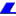 1-§.
Масалан, Ўзбекистон Республикаси Халқаро меҳнат ташкилотига 1992 йилда аъзо бўлган. Ва ўша йили Мажбурий меҳнат тўғрисидаги 29-конвенция Ўзбекистон учун кучга кирган. Кейинчалик ратификация қилган. Яъни, Ўзбекистон Республикаси Олий Мажлисининг 1997 йил 30 августдаги 492-I-сонли «Зўрлаб ишлатиш ёки мажбурий меҳнат тўғрисидаги Конвенцияни ратификация қилиш ҳақида»ги Қарори билан ратификация қилинган.
МАЖБУРИЙ МЕҲНАТ ТЎҒРИСИДАГИ
КОНВЕНЦИЯ
1930 йил 28 июнь, Женева
    
Мазкур Конвенция Ўзбекистон Республикаси Олий Мажлисининг 1997 йил 30 августдаги 492-I-сонли «Зўрлаб ишлатиш ёки мажбурий меҳнат тўғрисидаги Конвенцияни ратификация қилиш ҳақида»ги Қарори билан ратификация қилинган.
(Ўзбекистон Республикаси учун 1992 йил 13 июлдан кучга кирган)
Инсон ҳуқуқлари ҳимояси бўйича минтақавий механизмлар
2-§.
Масалан, 
	1)	Инсон ҳуқуқлари бўйича Европа суди. Бу давлатлар ёки давлат билан хусусий шахслар ўртасидаги низоларни кўриб чиқиш учун халқаро шартномалар асосида ташкил этиладиган халқаро суд органи. Юрисдикция “Инсонларнинг асосий ҳуқуқ ва эркинликларини ҳимоя қилиш тўғрисида”ги Европа конвенциясини ратификация қилувчи Европа Кенгашига аъзо бўлган барча давлатларга тадбиқ этилади. Ҳозирда 47 та давлат аъзо. Европа суди–бузилган ҳуқуқни тиклаш тўғрисида фуқаронинг давлат устидан даъвосини кўриш  ҳуқуқини олган биринчи халқаро органдир. 
	2)	Инсон ҳуқуқлари бўйича Америка давлатлараро суди. Бу  юрисдикция “Инсон ҳуқуқлари тўғрисида”ги Америка конвенциясини ратификация қилувчи Америка давлатлари ташкилотига аъзо давлатларга тадбиқ этиладиган халқаро суд органидир.
Инсон ҳуқуқлари соҳасидаги минтақавий халқаро ҳужжатлар
2-§.
1. Инсон ҳуқуқ ва мажбуриятлари Америка декларацияси. 1948 йил; 
2. Инсон ҳуқуқлари тўғрисидаги Америка конвенцияси. 1969 йилда Америка қитъаси давлатлари томонидан тасдиқланган; 
3. Инсон ҳуқуқлари ва асосий эркинликларини ҳимоя қилиш тўғрисида Европа конвенцияси (1950 й.); 
4. Қийноқлар ва инсонийликка зид ёки қадр­қимматни камситувчи муомала ёки жазонинг олдини олиш бўйича Европа конвенцияси (1987 й.);
5. Европа ижтимоий хартияси (1961 й.) 1996 йил қайта кўриб чиқилган;
6. Миллий озчиликларни ҳимоя қилиш бўйича идоравий конвенция (1995 й.);
7. Асосий ҳуқуқлар тўғрисидаги Европа Иттифоқи Хартияси (2000 й.) 
8. Ҳуқуқлар ва асосий эркинликлар тўғрисида МДҲ Конвенцияси (1995 й.)
9. Инсоннинг асосий ҳуқуқ ва эркинликлари тўғрисида МДҲ Конвенцияси (1995 й.)
10. Инсон ва халқлар ҳуқуқлари Африка хартияси. Африка давлатлари — Африка бирлиги ташкилоти аъзолари 1981 йилда қабул қилган; 
11. Инсон ҳуқуқлари Араб хартияси. 1994 йилда Араб давлатлари Лигаси доирасида қабул қилинган.
3-§.
Миллий механизмлар
Ўзбекистон Республикаси Конституцияси
Ўзбекистон Республикаси Қонунлари
Миллий механизмлар
3-§.
Миллий механизмларни шартли равишда 2 гурухга ажратиш мумкин
Инсон ҳуқуқларини ҳимоя қилувчи давлатнинг
анъанавий шаклдаги тизими
ноанъанавий шаклдаги тизими.
Суд
Прокуратура
Ички ишлар
Адлия
бошқа ҳуқуқни муҳофаза қилиш органлари.
а) миллий институтлар; 
б) нодавлат нотижорат ташкилотлари; 
д) оммавий ахборот воситалари.
Бу органларни анъанавий органлар деб айтишимизга сабаб, давлатчилик вужудга келиши билан бу органлар ҳам шаклланиб келган ва ҳар бир давлатнинг муҳим белгиларидан бирига айланди.
Миллий механизмлар
3-§.
Анъанавий шаклдаги тизим
Адлия Вазирлиги
Ўзбекистон Республикаси Президентининг 13.04.2018 йилдаги “Ўзбекистон Республикаси Адлия вазирлиги фаолиятини янада такомиллаштиришга доир ташкилий чора-тадбирлар тўғрисида” ПҚ-3666-сон Қарорида Фуқароларнинг ҳуқуқлари, эркинликлари ва қонуний манфаатларини ҳуқуқий ҳимоя қилиш бўйича чораларни амалга ошириш соҳасида ва Халқаро ва хорижий ташкилотларда Ўзбекистон Республикаси манфаатларининг ҳуқуқий ҳимоясини таъминлаш, халқаро ҳамжамият, хорижий инвесторларни миллий ҳуқуқ тизими ва ўтказилаётган ҳуқуқий ислоҳотлар ҳақида ўз вақтида хабардор қилиш соҳасида Вазирликнинг  бир қатор вазифалари белгилаб берилган.
Миллий механизмлар
3-§.
Ноанъанавий шаклдаги тизим
Инсон ҳуқуқлари бўйича миллий институтлар
1. Ўзбекистон Республикаси Олий Мажлиснинг инсон ҳуқуқлари бўйича вакили (омбудсман-1995 й.);
2. Инсон ҳуқуқлари бўйича Ўзбекистон Республикаси Миллий маркази 1996 й.;
3. «Ижтимоий фикр» жамоатчилик фикрини ўрганиш Маркази 1997 й.;
4. Ўзбекистон Республикаси Президенти ҳузуридаги Тадбиркорлик субъектларининг ҳуқуқлари ва қонуний манфаатларини ҳимоя қилиш бўйича вакил(бизнес омбудсман);
5. Ўзбекистон Республикаси Олий Мажлисининг Инсон ҳуқуқлари бўйича вакили (омбудсман) ўринбосари — Бола ҳуқуқлари бўйича вакили.
Инсон ҳуқуқлари ҳимояси бўйича миллий механизмлар
3-§.
Ўзбекистон Республикаси инсон ҳуқуқлари бўйича 80 дан ортиқ халқаро ҳужжатларга, жумладан БМТни 7 та асосий шартномаcи ва 4 та факультатив протоколига қўшилган.
Инсон ҳуқуқлари ва эркинликларини ҳимоя қилиш механизмини янада такомиллаштириш, 2017-2021 йилларда Ўзбекистон Республикасини ривожлантиришнинг бешта устувор йўналиши бўйича Ҳаракатлар стратегияси ижросини таъминлаш, шунингдек, Ўзбекистон Республикаси Президентининг 2020 йил 24 январдаги Олий Мажлисга Мурожаатномасида белгиланган вазифаларни самарали ва ўз вақтида амалга ошириш мақсадида: қуйидагилар Ўзбекистон Республикасининг инсон ҳуқуқлари бўйича халқаро шартномалари нормаларини бажариш юзасидан масъул давлат органлари ва ташкилотлари фаолиятининг асосий йўналишлари этиб белгиланди.
халқаро ташкилотларнинг инсон ҳуқуқларини ҳимоя қилиш бўйича тавсияларини амалга оширишга қаратилган миллий ҳаракат режалари (“йўл хариталари”)нинг сўзсиз бажарилишини таъминлаш; 
қонунчилик ва ҳуқуқни қўллаш амалиётини такомиллаштиришга қаратилган чора-тадбирларни ишлаб чиқиш ва амалга ошириш орқали БМТнинг инсон ҳуқуқлари бўйича устав органлари ва шартномавий қўмиталарининг тавсияларини бажаришга тўсқинлик қилаётган сабаб ва шароитларни аниқлаш, таҳлил қилиш ҳамда бартараф этиш; 
Ўзбекистон Республикасининг инсон ҳуқуқлари бўйича халқаро мажбуриятларини бажариш соҳасида Ўзбекистон Республикаси Президенти ҳузуридаги Жамоатчилик палатаси ва фуқаролик жамияти институтлари билан самарали ҳамкорликни амалга ошириш”.
2
Халқаро стандартлар
2-§. Халқаро стандартлар
Халқаро-ҳуқуқий адабиётларда инсон ҳуқуқларини ҳурмат қилиш тамойилини ривожлантирувчи ва аниқлаштирувчи халқаро-ҳуқуқий қоидалар ёки одатлар инсон ҳуқуқлари бўйича халқаро стандартлар деб юритилади. Жумладан, инсон ҳуқуқлари соҳасидаги барча халқаро одатлар, халқаро шартномаларнинг нормалари, пакт, битим, конвенция нормалари инсон ҳуқуқлари бўйича халқаро стандартлар ҳисобланади.
3
2-§. Инсон ҳуқуқларига оид халқаро стандартлар турлари
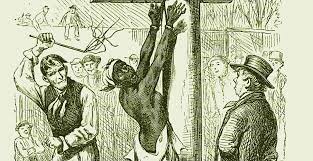 4
Универсал стандартлар
2-§. Инсон ҳуқуқларига оид халқаро стандартлар турлари
1. БМТ Низоми. Низомнинг муқаддима қисмида “инсоннинг асосий ҳуқуқларига, инсон шахсининг қадр-қимматига, эркак ва аёлларнинг тенг ҳуқуқлилигига ва катта-кичик миллатлар ҳуқуқларининг тенглигига ишончни қайта қарор топтиришга қарор қилинганлиги, БМТ халқлари «келажак авлодларни… уруш кулфатларидан ҳалос этишга ва инсоннинг асосий ҳуқуқларига… ишончни қайта қарор топтиришга, ижтимоий тараққиёт ва кенг озодлик шароитида турмушни яхшилашга ёрдам беришга» қатъий аҳд қилганликлари кўрсатилган. 
Шунингдек, Низомда “БМТнинг мақсадларидан бири ирқи, жинси, тили ва динидан қатъи назар ҳамма учун инсон ҳуқуқлари ва асосий эркинликларга бўлган ҳурмат-эҳтиромни рағбатлантириш ҳамда ривожлантиришда халқаро ҳамкорлик амалга оширилишига эришишдан иборатдир (1-модда)”, БМТ халқларнинг тенг ҳуқуқлилиги ва ўз тақдирини ўзи белгилаши тамойилини ҳурмат қилишга асосланган миллатлар ўртасида тинчлик ва дўстона муносабатлар учун зарур барқарор ва фаровонлик шароитини вужудга келтириш мақсадида: инсон ҳуқуқларига, кишиларнинг ирқи, жинси, тили ва динидаги тафовутларидан қатъий назар, ҳамманинг асосий эркинликларига ялпи ҳурмат билан қараш ва уларга риоя қилишга кўмаклашади” (55-модда, с-банди) дея, таъкидланган.
4
Универсал стандартлар
2-§. Инсон ҳуқуқларига оид халқаро стандартлар турлари
2. Инсон ҳуқуқлари умумжаҳон декларацияси :
Ҳар бир инсон яшаш, эркин бўлиш ва шахсий дахлсизлик ҳуқуқларига эгадир (3-модда);
Ҳеч ким қулликда ёки эрксиз ҳолатда сақланиши мумкин эмас; қуллик ва қул савдосининг барча кўринишлари таъқиқланади (4-модда);
Ҳеч ким қийноққа ёки шафқатсиз, ғайриинсоний ёки қадр-қимматни хўрловчи муомала ва жазога дучор этилмаслиги керак(5-модда);
Ҳар бир инсон қаерда бўлишидан қатъий назар, ўзининг ҳуқуқли субъект сифатида тан олинишига ҳақли (6-модда);
Барча одамлар қонун олдида тенгдир ва ҳеч бир тафовутсиз қонун билан тенг ҳимоя қилиниш ҳуқуқига эгадир(7-модда);
Ҳар бир инсон унга конституция ёки қонун орқали берилган асосий ҳуқуқлари бузилган ҳолларда нуфузли миллий судлар томонидан бу ҳуқуқларнинг самарали тикланиши ҳуқуқига эга (8-модда);
Ҳеч ким асоссиз қамалиши, ушланиши ёки қувғин қилиниши мумкин эмас (9-модда);
Ҳар бир инсон ҳуқуқ ва бурчларини белгилаш ва унга қўйилган жиноий айбнинг қанчалик даражада асосли эканлигини аниқлаши учун тўлиқ тенглик асосида унинг иши ошкора ва адолат талабларига риоя қилинган ҳолда мустақил ва холис суд томонидан кўриб чиқилиши ҳуқуқига эга (10-модда).
Универсал стандартлар
2-§. Инсон ҳуқуқларига оид халқаро стандартлар турлари
2. Инсон ҳуқуқларини ҳимоя қилиш бўйича Халқаро Биль мажмуаси номини олган халқаро ҳужжатлар
5
Иқтисодий, ижтимоий ва маданий ҳуқуқлар тўғрисидаги халқаро Пакт 

(1966 йил 16 декабрь, Нью-Йорк. Ўзбекистон учун 1995 йил 28 декабрда кучга кирган) ва уларга бириктирилган Протокол
Инсон ҳуқуқлари умумжаҳон декларацияси 

1948 йил 10 декабр. (Мамлакатимиз имзолаган дастлабки халқаро хужжат 1991 й. 30 сентябрь. бу деклорацияга аъзо ва аъзо бўлмаган барча давлатлар учун мажбурий)
Фуқаровий ва сиёсий ҳуқуқлар тўғрисидаги Халқаро Пакт 

(1966 йил 16 декабрь, Нью-Йорк. Ўзбекистон Республикаси учун 1995 йил 28 декабрдан кучга кирган).
2-§. Инсон ҳуқуқларига оид халқаро стандартлар турлари
Универсал стандартлар
6
Инсон ҳуқуқлари умумжаҳон декларатсияси 
ҳар бир моддаси инсон ҳуқуқларига оид халқаро стандартлар ҳисобланади. 
1-МОДДА. Ҳамма одамлар ўз қадр-қиммати ҳамда ҳуқуқларида эркин ва тенг бўлиб туғиладилар. Уларга ақл ва виждон ато қилинган, бинобарин бир-бирларига нисбатан биродарлик руҳида муносабатда бўлишлари керак. 
11-МОДДА 1. Жиноят содир этганликда айбланган ҳар бир инсон ҳимоя учун барча имкониятлар таъминланган ҳолда, очиқ суд мажлиси йўли билан унинг айби қонуний тартибда аниқланмагунча айбсиз деб ҳисобланишга ҳақлидир.
2. Ҳеч ким, содир этилган вақтда миллий қонунлар ёки халқаро ҳуқуқларга кўра жиноят деб топилмаган хатти-ҳаракати ёки фаолиятсизлиги учун жазога ҳукм қилиниши мумкин эмас. Шунингдек, жиноят содир этилган вақтда қўлланиши мумкин бўлган жазога нисбатан оғирроқ жазо берилиши мумкин эмас.
Фуқаровий ва сиёсий ҳуқуқлар тўғрисидаги Халқаро Пакт 

Барча халқлар ўз тақдирини ўзи белгилаш ҳуқуқига эга. Мазкур ҳуқуқ билан улар ўзларининг сиёсий мақоми эркин ўрнатадилар ҳамда ўзларининг иқтисодий, ижтимоий ва маданий ривожини эркин таъминлайдилар (1-модда).
Иқтисодий, ижтимоий ва маданий ҳуқуқлар тўғрисидаги халқаро Пакт 

“Барча халқлар ўз тақдирини ўзи белгилаш ҳуқуқига эга. Мазкур ҳуқуққа кўра, улар ўзларининг сиёсий мақомини эркин белгилайдилар ҳамда иқтисодий, ижтимоий ва маданий ривожини эркин олиб боради (1-модда)
Универсал стандартлар
2-§. Инсон ҳуқуқларига оид халқаро стандартлар турлари
6
Қуйидаги конвенция ва пактлар: 
Иқтисодий, ижтимоий ва маданий ҳуқуқлар тўғрисида халқаро пакт(1966 й.)
Фуқаровий ва сиёсий ҳуқуқлар тўғрисида халқаро пакт(1966 й.)
“Хотин-қизларни камситишнинг барча шаклларига барҳам бериш тўғрисида”ги (1979 й.); 
“Бола ҳуқуқлари тўғрисида”ги Конвенция (1989 й.); 
Қийноқларга солишга ва муомалада бўлиш ва жазолашнинг бошқа шафқатсиз, ғайриинсоний ёки қадр-қимматни таҳқирловчи турларига қарши (1984 й.); 
Ирқий камситишнинг барча шаклларини бартараф этиш тўғрисидаги конвенция (1966 й.); 
Ногиронлар ҳуқуқлари тўғрисидаги Конвенция (2006 й.); 
Барча меҳнаткаш-мигрантлар ва уларнинг оила аъзолари ҳуқуқларини ҳимоя қилиш бўйича Халқаро конвенция (1990 й.); (Ўзбекистон ратиф-я қилиш масаласини ўрганиш бўйича 22.06.2020 йилдаги ПФ-6012-сон фармонда вазифа қўйилган)
Геноцид жиноятларининг олдини олиш ва уни содир этганлик учун жазолаш тўғрисидаги конвенсия(1948 й.); 
Қочоқлар мақоми тўғрисидаги конвенсия(1951 й.). 
Саидов А.Х. Международное право прав человека. - М.: 2002. - С. 98.
2-§. Инсон ҳуқуқларига оид халқаро стандартлар турлари
7
Маҳаллий бўлиб, минтақадаги мамлакатларнинг тарихий анъаналари, маданияти, ривожланиш даражасини ҳисобга олган ҳолда универсал стандартларга нисбатан янада аниқроқ ва кучлироқ нормалар ўрнатади.
минтақавий стандартлар
Минтақавий стандартларга ҳудудий шартнома ва конвенцияларни киритиш мумкин. 
Жумладан, ҳудудий шартнома ва конвенциялар – 1928 йилги Бустаманте Кодекси, 1932 йилги Дания, Финландия, Исландия, Норвегия ва Швеция ўртасидаги Конвенция, 1952 йилги Араб давлатлари Лигасига аъзо-давлатларнинг суд қарорларини ижро этиш тўғрисидаги Конвенция, 1962 йилги одил судлов соҳасидаги ҳамкорлик тўғрисидаги Афро-Малагай умумий Конвенцияси, МДҲ ҳудудида амал қиладиган 1992 йил 20 мартдаги “Хўжалик фаолиятини амалга ошириш билан боғлиқ низоларни ҳал қилиш тартиби тўғрисида”ги Киев битими, 1993 йил 22 январдаги “Ҳуқуқий ёрдам ва фуқаролик, оила ва жиноят ишлари бўйича ҳуқуқий муносабатлар тўғрисида”ги Минск Конвенцияси ва х.к. 
Масалан, фуқаролик, уй-жой, никох ва ажралиш, банкротлик ёки ночорлик, чет эл судлари томонидан фуқаролик ва жиноят ишлари бўйича чиқарилган қарорлар ижроси бўйича Бустаманте Кодексига бир минтақада жойлашган Жанубий Америка давлатлари (Аргентина, Боливия, Бразилия, Колумбия, Коста-Рика, Куба, Доминикан Республикаси, Эквадор, Эль-Сальвадор, Гватемала, Гаити, Гондурас, Мексика, Никарагуа, Панама, Парагвай, Перу, Уругвай, Венесуэла) қўшилган.
2-§. Инсон ҳуқуқларига оид халқаро стандартлар турлари
8
Инсон ҳуқуқлари соҳасидаги минтақавий ҳужжатлар. Европа Кенгаши доирасида умумэътироф этилган инсон ҳуқуқлари европа тизимининг асосий манбалари:
Инсон ҳуқуқлари ва асосий эркинликларини ҳимоя қилиш бўйича Европа Конвенцияси (1950 й.)
Европа ижтимоий Хартияси (1996 й.)
Европа Хартияси Иттифоқининг асосий ҳуқуқлар тўғрисидаги ҳужжати (2000 й.)
ЕХҲТ нинг ҳужжатлари 
Инсон ҳуқуқлари бўйича Америкааро Конвенция (1969 й.) 
Инсон ҳуқуқлари ва халқларнинг ҳуқуқлари тўғрисидаги Африка Хартияси (1981 й.)
Инсон ҳуқуқлари бўйича Араб Хартияси (2004 й.)
Ҳуқуқлар ва асосий эркинликлар тўғрисида МДҲ Конвенцияси (1995 й.)
Қийноқлар ва инсонийликка зид ёки қадр­қимматни камситувчи муомала ёки жазонинг олдини олиш бўйича Европа конвенцияси (1987 й.); 
Миллий озчиликларни ҳимоя қилиш бўйича доиравий конвенция (1995 й.);
минтақавий стандартлар
9
2-§. Инсон ҳуқуқларига оид халқаро стандартлар турлари
Универсал ва минтақавий стандартлардан ташқари давлатлар ўртасидаги икки томонлама шартномалар ҳам инсон ҳуқуқлари тўғрисидаги халқаро стандартлар қоидаларига амал қилган ҳолда тузилади. Масалан, Ўзбекистон – Россия ўртасидаги Россия Федерацияси ҳудудида Ўзбекистон Республикаси фуқароларининг вақтинча меҳнат фаолиятини амалга оширишга оид Келишувда (2017 й. 5 апрель) меҳнат муҳожирларини ишга жалб қилиш юзасидан танловда меҳнат ҳуқуқлари нормаларини акс эттирувчи меҳнат қонунчилиги ва бошқа норматив ҳужжатларга амал қилиш бўйича давлат назоратини амалга ошириш, ишга жойлашувчи номзодларни тиббий кўрикдан ўтказишни ташкил қилиш (4-модда); Россия Федерацияси қонунчилиги билан белгиланган керакли санитар-гигиеник ва бошқа нормалар талабларига мос яшаш жойлари, хавфсиз меҳнат шароити ва меҳнат мухофазаси ҳамда  ишчиларнинг иш жойларида техника хавфсизлиги билан таъминлаш, минимал даражадан паст бўлмаган иш ҳаққини кафолатлаш (6-модда); меҳнат муҳожирлари меҳнат шартномаси шартлари асосида Россия Федерацияси қонунчилигига мувофиқ дам олиш ҳуқуқи (7-модда) каби бир қатор инсон ҳуқуқларига оид стандартлар белгиланган.
Икки томонлама шартномалар